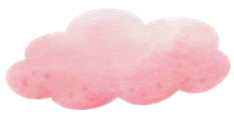 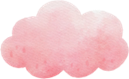 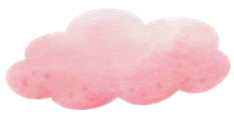 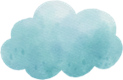 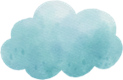 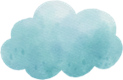 CHÀO MỪNG QUÝ THẦY, CÔ VỀ DỰ GIỜ
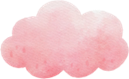 COME BACK
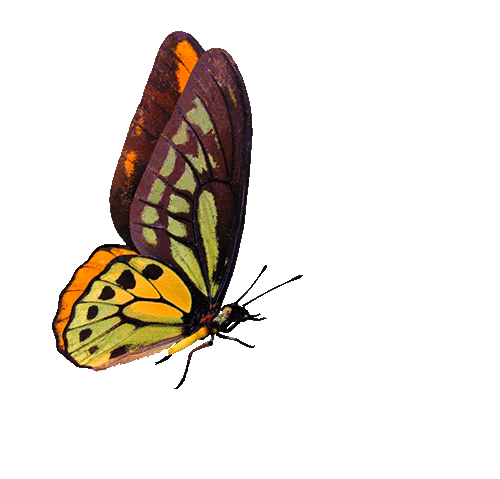 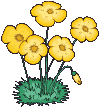 Mĩ thuật lớp 2
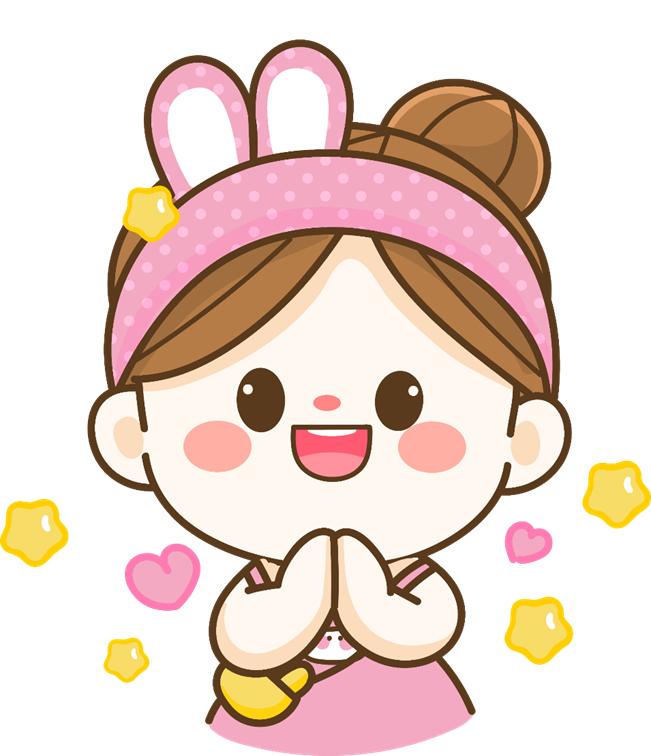 GV: Đinh Thị Tư
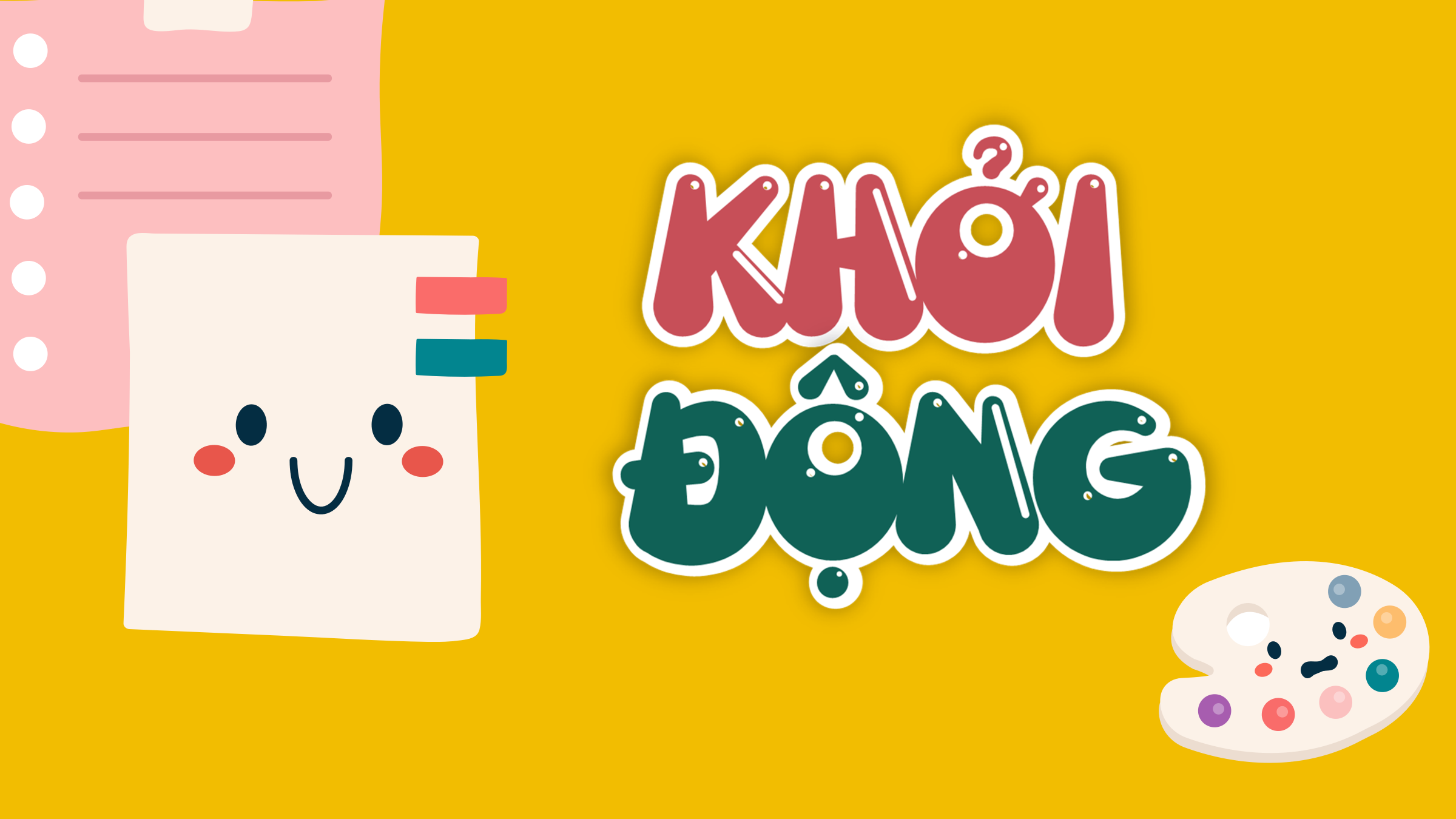 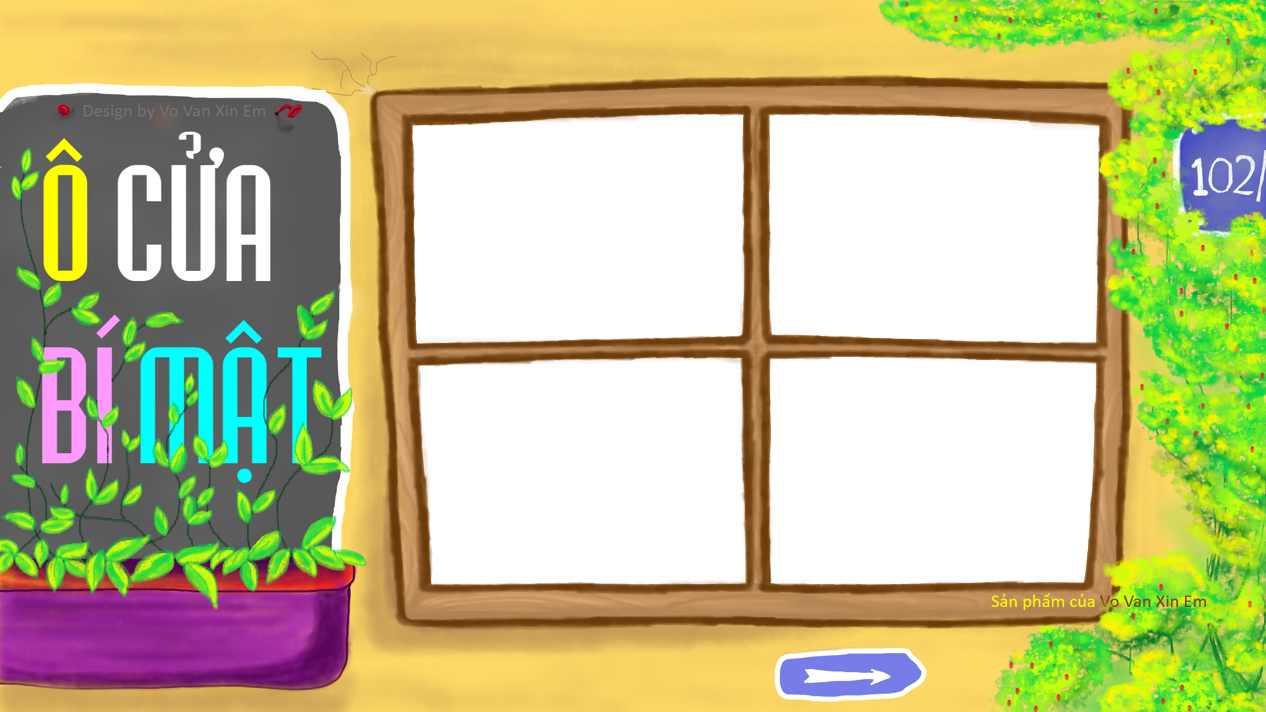 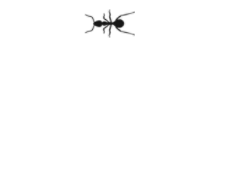 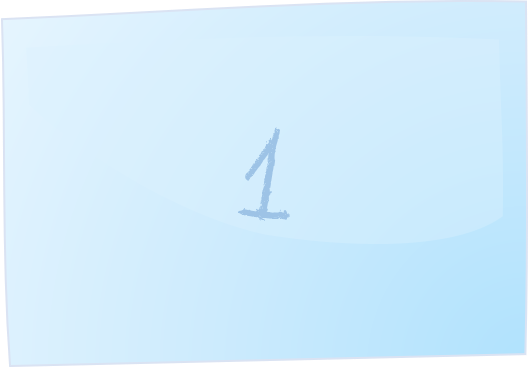 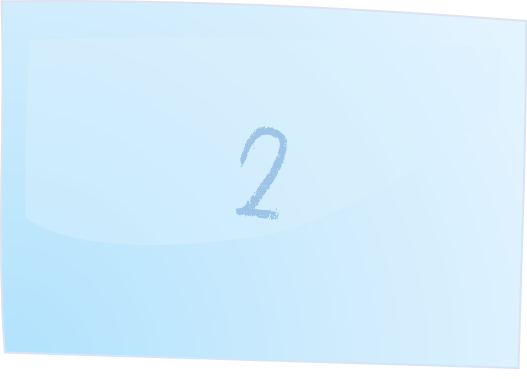 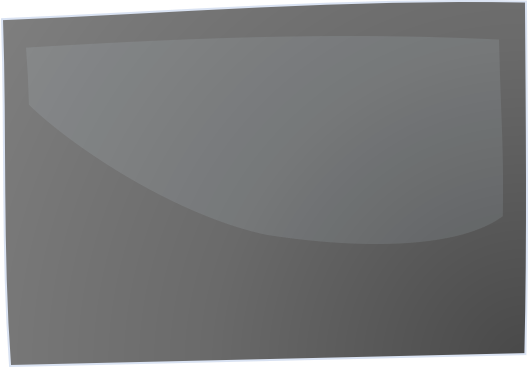 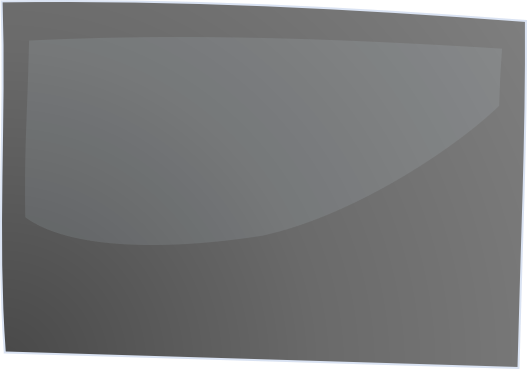 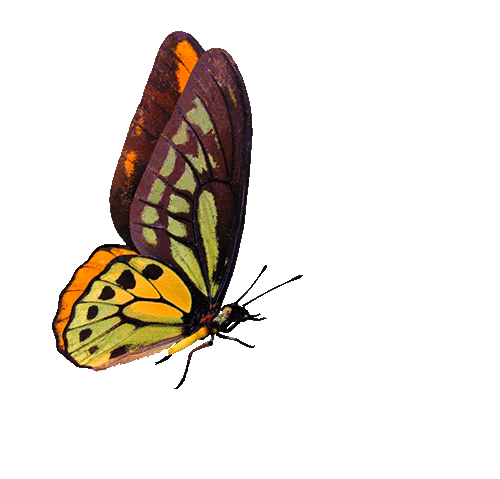 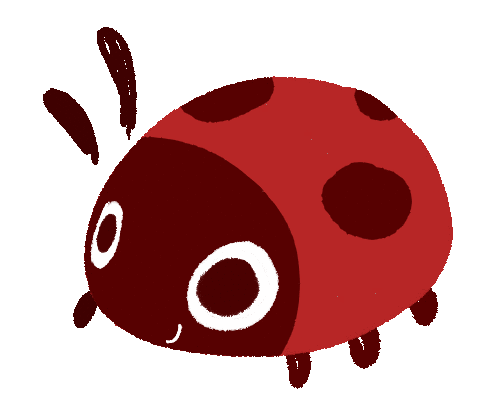 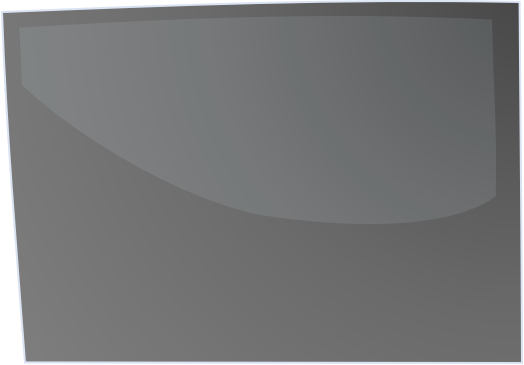 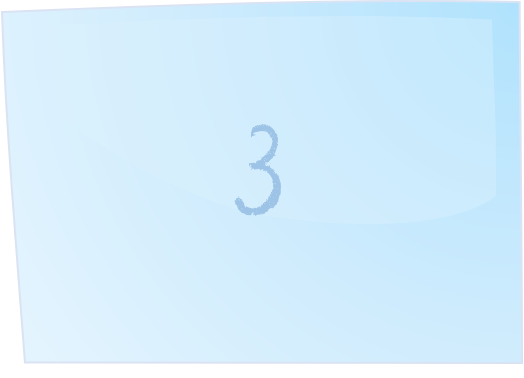 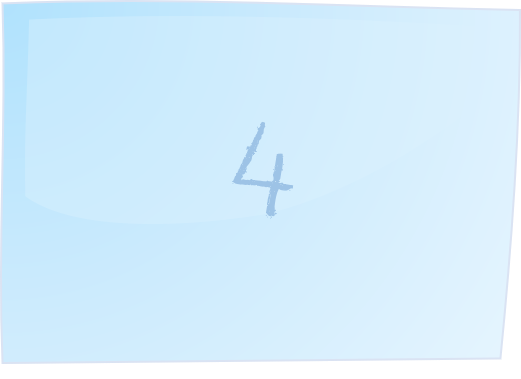 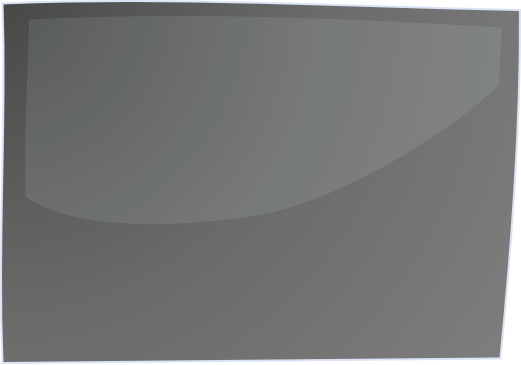 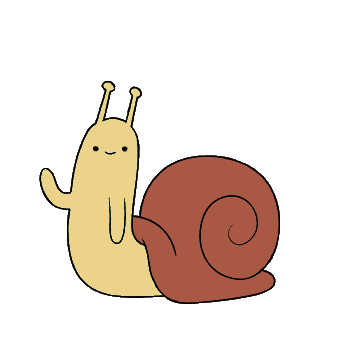 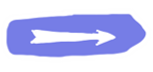 Câu hỏi số 1: 
Như cái kẹo nhỏ
      Chữ hỏng xoá ngay
    Học trò ngày nay 
       Vẫn hay dùng đến?
                                             Đây là cái gì?
Cái tẩy
Câu hỏi số 2: Bút gì màu đỏ màu xanh
Mẹ mua cho bé vẽ tranh tô màu?
Bút màu
Câu hỏi số 3: 
Cái gì em vẫn để đo
   Để em kẻ, vẽ chăm lo học hành?
Cái thước kẻ
Câu hỏi số 4:
 Đi học lóc cóc theo cùng
Đựng bút, đựng vở ,đựng kho sách đầy ?
Cái cặp sách
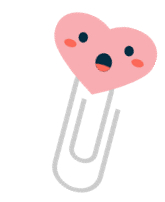 MĨ THUẬT
CHỦ ĐỀ 2: ĐƯỜNG ĐẾN TRƯỜNG EM
       BÀI 2: CẶP SÁCH XINH xẮN(tiết 1)
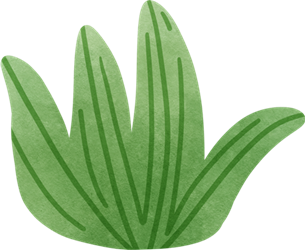 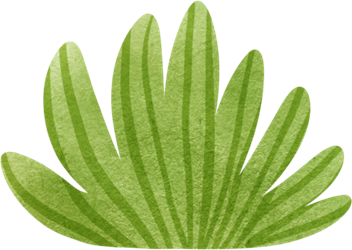 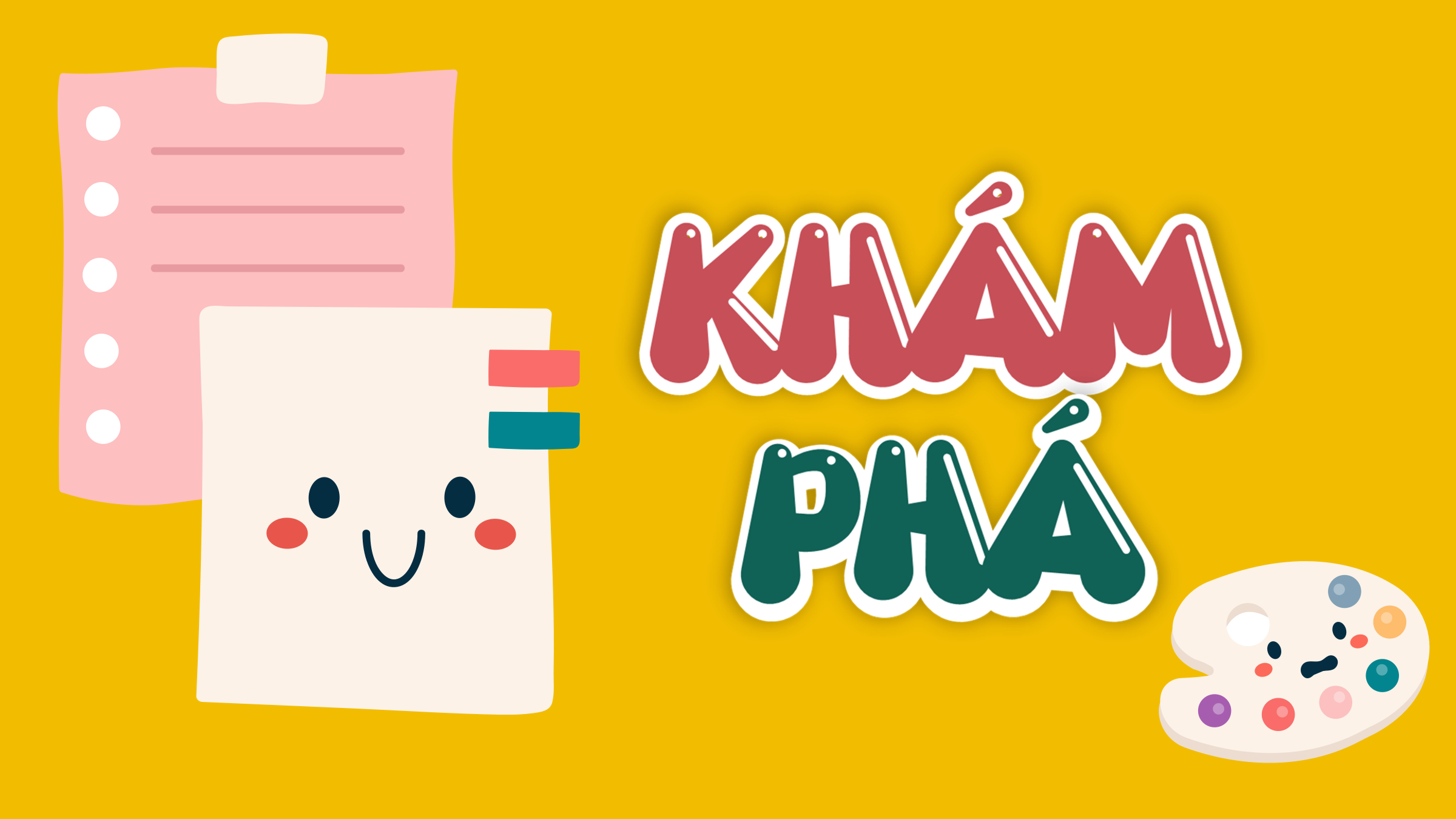 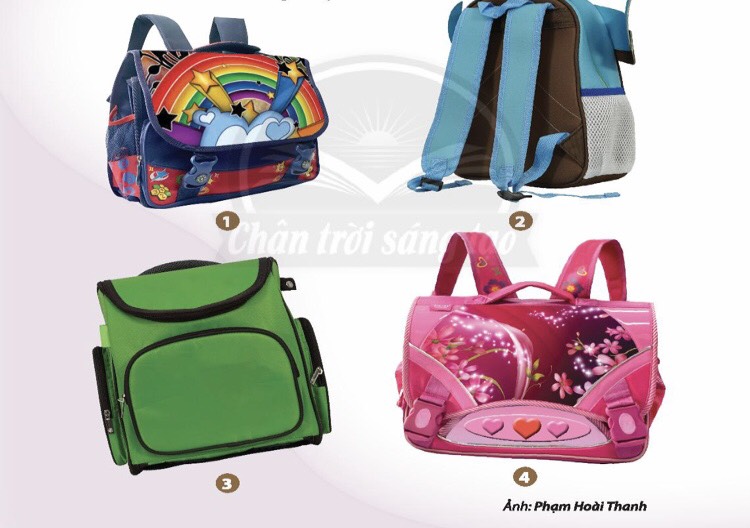 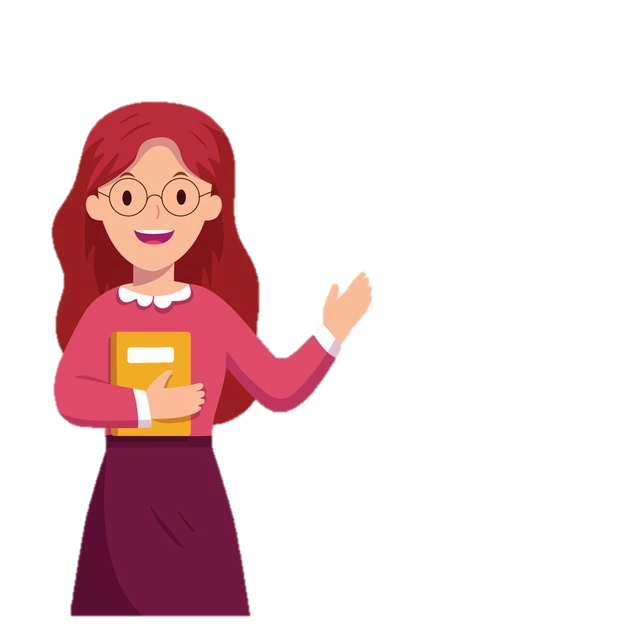 Em cho biết những chiếc cặp sách có hình gì?
Cặp sách có đặc điểm, màu sắc như thế nào?
Cặp sách được làm từ chất liệu gì?
Chiếc cặp có giống nhau không?
Các bộ phận của chiếc cặp
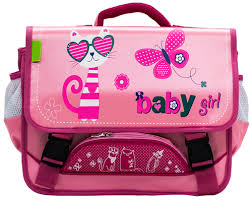 Quai xách
Túi phụ
Thân
Khóa
Nắp cặp
Đáy
CÁC BƯỚC TẠO HÌNH CẶP SÁCH
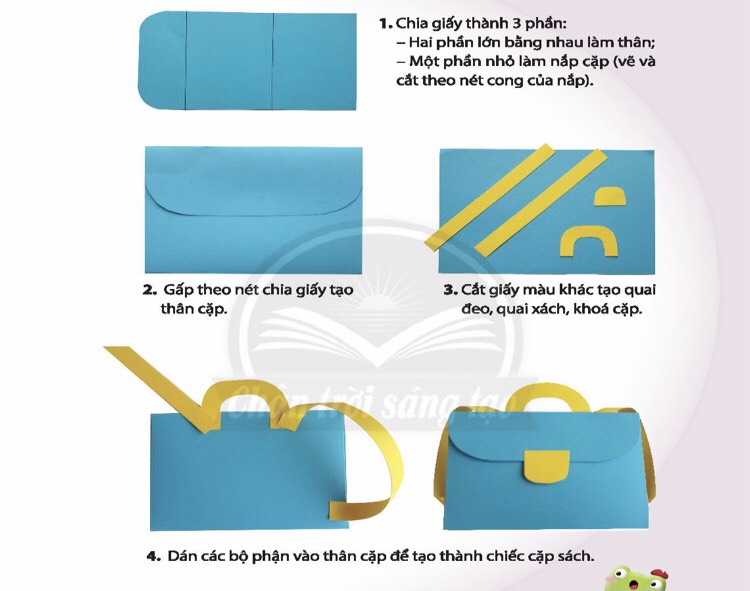 Nêu các bước tạo hình cặp sách?
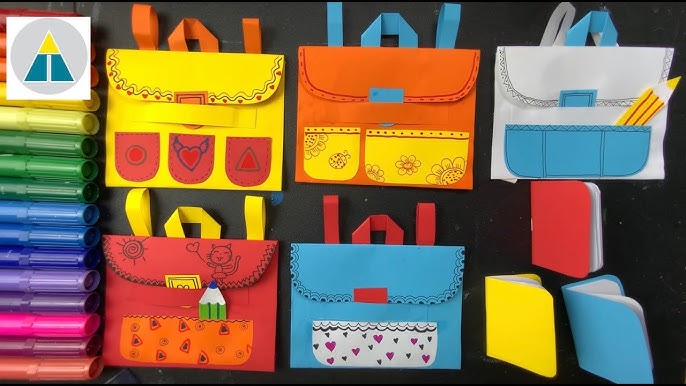 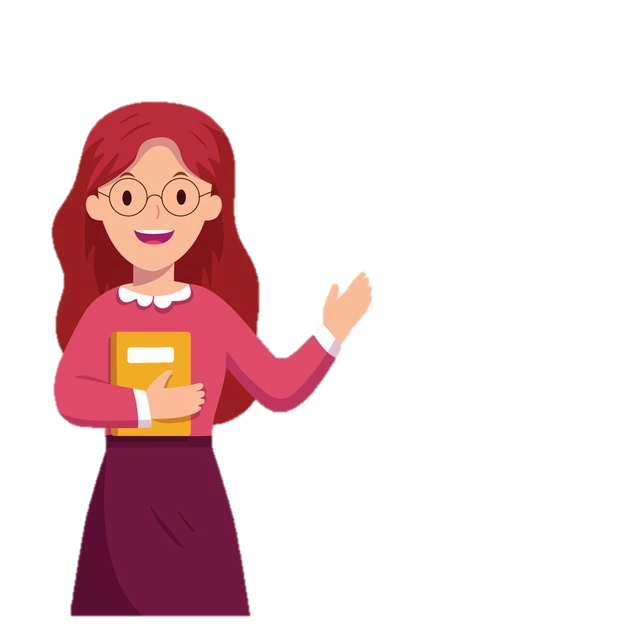 THỰC HÀNH
Cắt dán 1 chiếc cặp sách theo ý thích của em
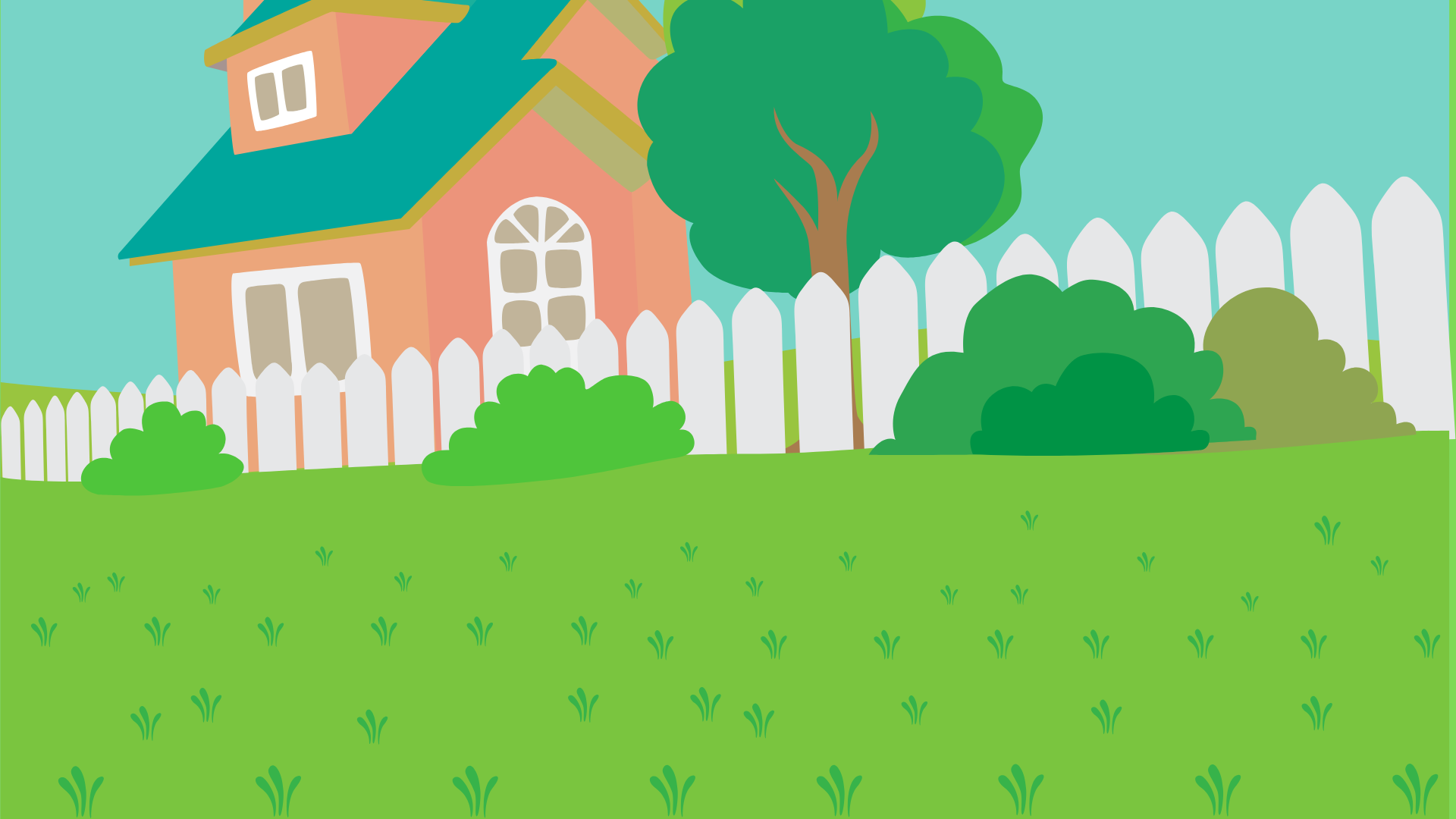 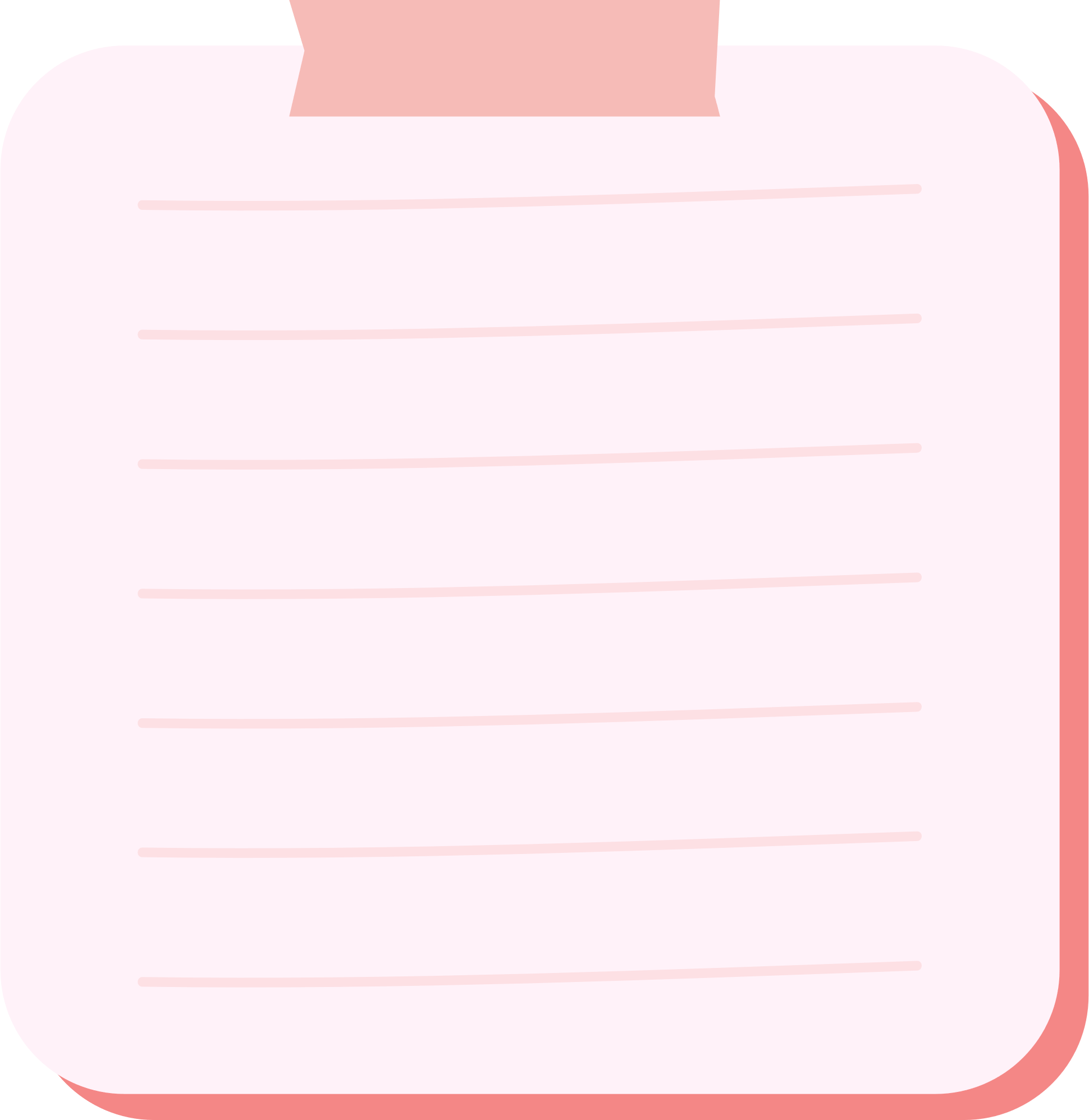 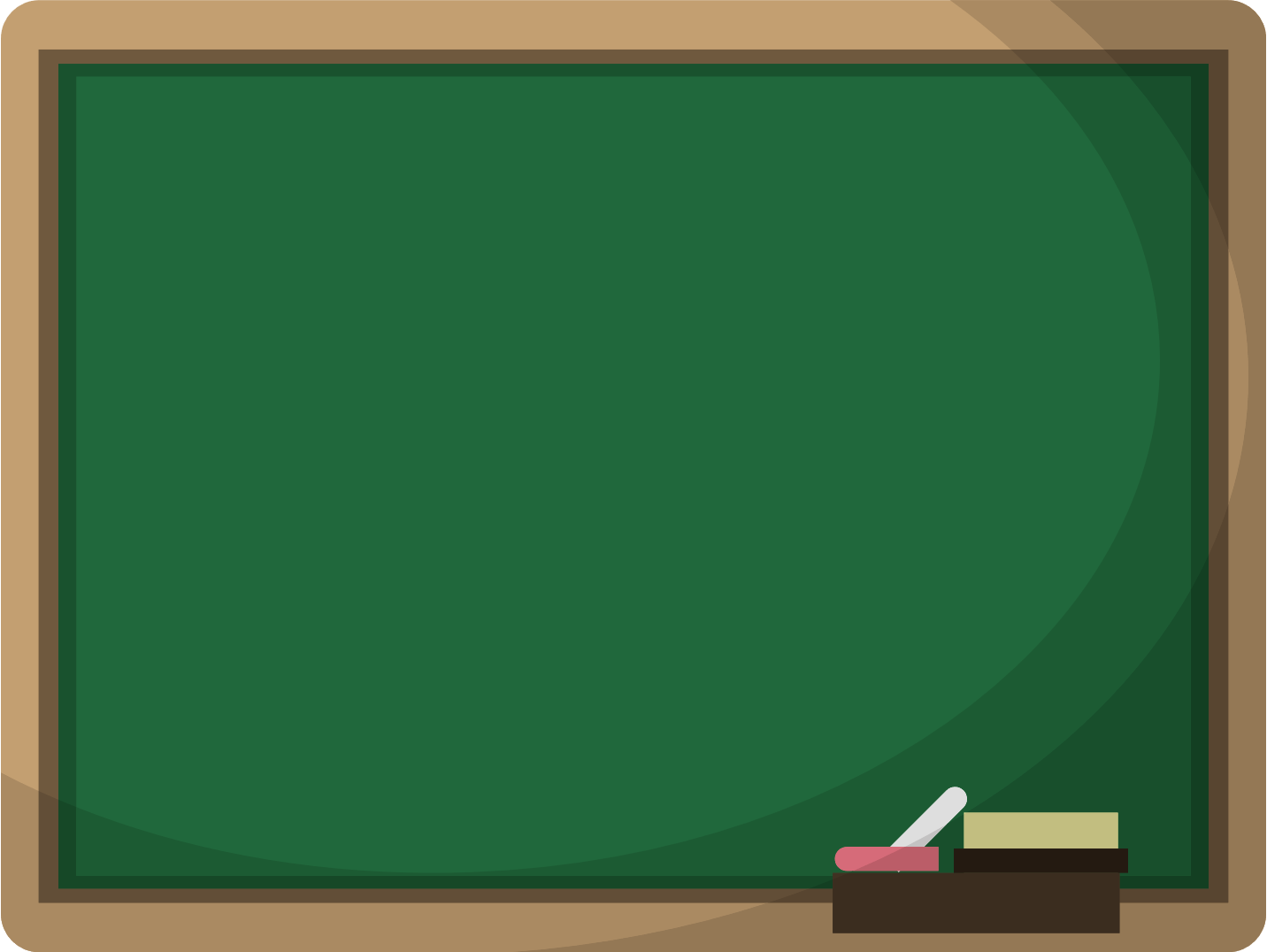 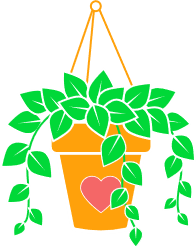 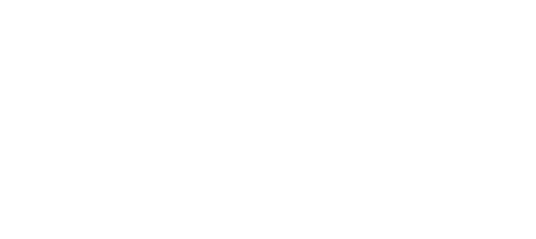 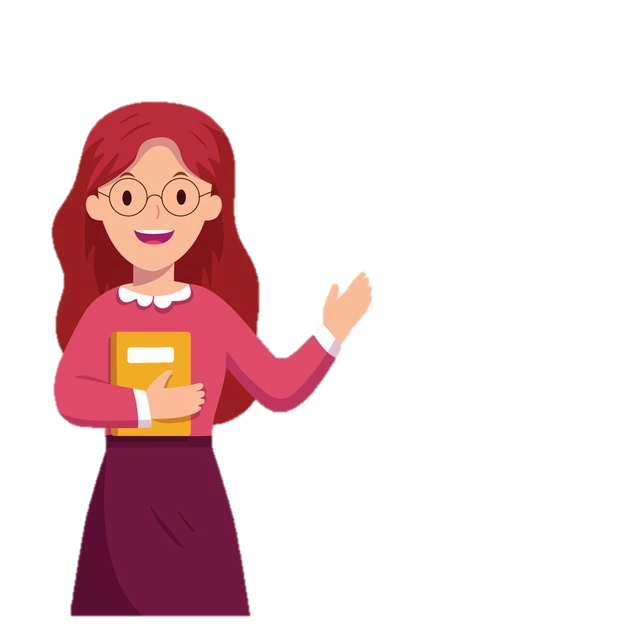 Chuẩn bị đồ dung cho tiết sau:
Kéo, hồ dán, giấy màu,..
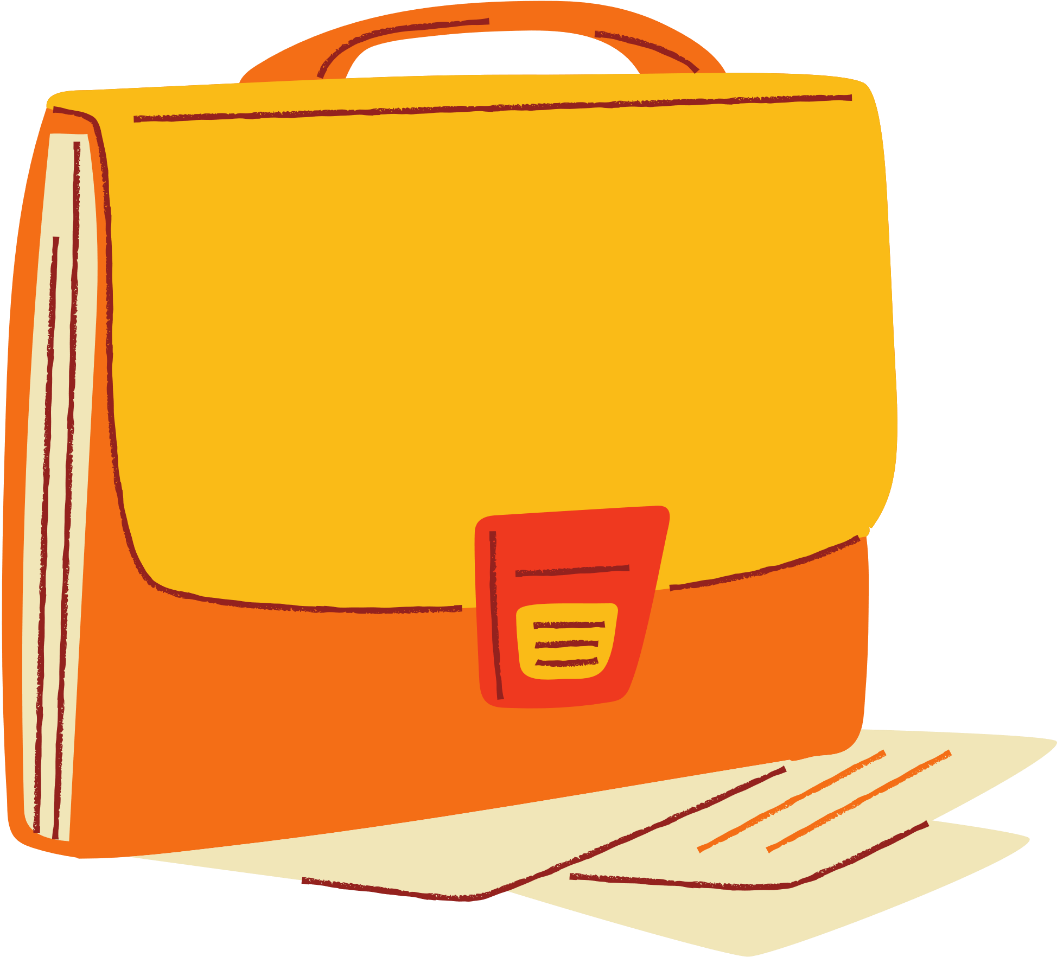 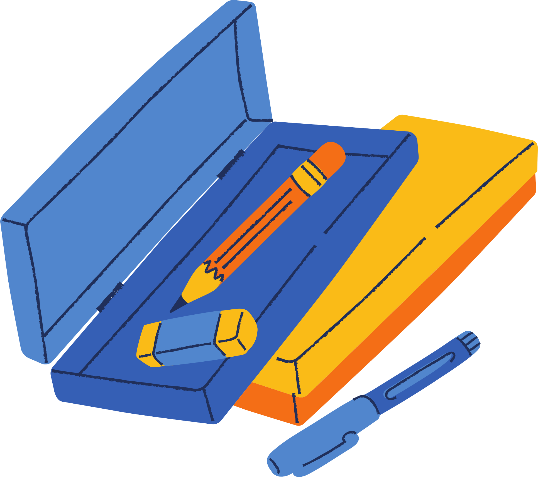 THANK YOU!